Clinical Guidelines
DEFINATION
Clinical Guidelines
Inclusion criteria: Systematic Literature Review
PEDro
National Guidelines Clearing House can be found at http://www.guideline.gov/.   (North America)
(in England) http://www.nice.org.uk
(in Australia) http://www.nhmrc.gov.au/guidelines/health_guidelines.htm
(in New Zealand) http://www.nzgg.org.nz
(in the USA) http://www.guideline.gov
Guideline International Network (GIN)
Facilitating sharing of info & knowledge
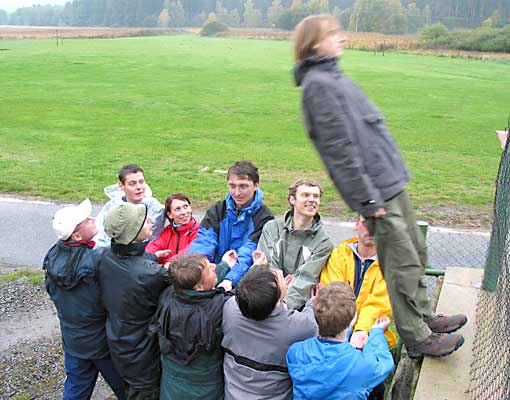 Can I Trust This Guideline?
A large no of guidelines
Low quality Vs High Quality guideline
Some studies that focused on quality of guideline ,they found widespread quality issues.
There Should  be some Criteria for Critical appraisal of Guidelines ??

(a) AGREE        (b)DISAGREE
AGREE
Appraisal of Guidelines, REsearch and Evaluation (AGREE) Collaboration 
Previously a Check list 37 items regarding guideline development.
Further Validated by  international  group of researchers,13 countries
(The AGREE Collaboration 2003)
[Speaker Notes: Check list 37 items regarding guideline development.]
Domains of AGREE instrument:agreetrust.org
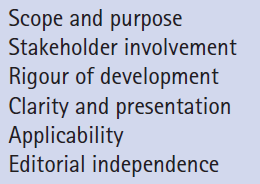 6 theoretical 
quality Domains
[Speaker Notes: Stakeholder:a person, group, organization, member or system who affects or can be affected by an organization's actions
Rigour]
One of the key features of a good clinical guideline is that the way it has been developed should be 
            transparent
SCOPE  &  PURPOSE
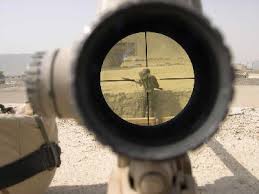 SCOPE  &  PURPOSE
developers should be clear about 
overall objective(s)
 guideline’s potential
        (Specific Clinical Question)
impact on society 
 populations of patients.
STAKEHOLDER   INVOLVEMENT
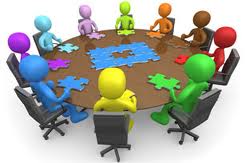 STAKEHOLDER   INVOLVEMENT
Stakeholders include any groups of health professionals involved with the care of patients for the topic being considered, patients themselves, people with technical skills & those who have responsibility for the successful implementation of the guideline.
RIGOUR OF DEVELOPMENT
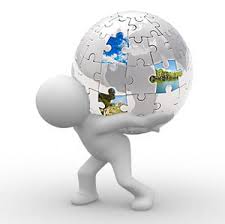 RIGOUR OF DEVELOPMENT
No double standard , unified principles
Readers of clinical practice guidelines need to be satisfied that the evidence is based on an up-to-date and rigorous review.
****
Systematic review of RCT
single randomized controlled trials, then cohort and other observational studies.
[Speaker Notes: Rigour (Riger) : No double standard,unified principles]
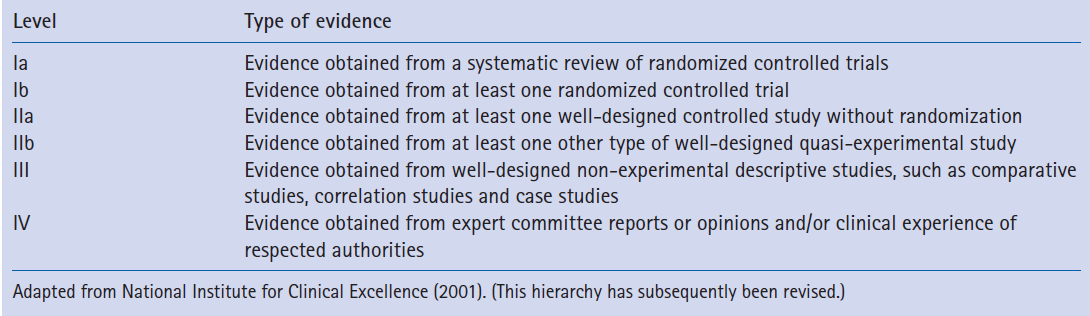 GRADE approach 2004
The GRADE approach takes into account 
study design
Quality of evidence
Translation of evidence into practice 
consistency and directness in judging the quality of evidence for each important outcome
Grades
RCT is better than personal experiences
Scottish Intercollegiate Guidelines Network
(SIGN)
CLARITY AND PRESENTATION
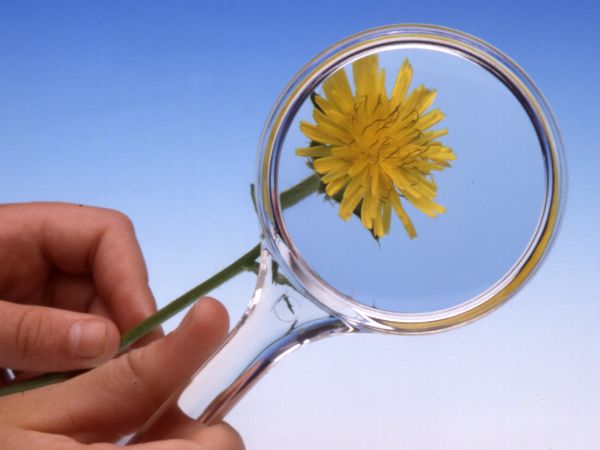 CLARITY AND PRESENTATION
The recommendations are specific and unambiguous
The different options for management of the condition are clearly presented.
Key recommendations are easily identifiable
APPLICABILITY
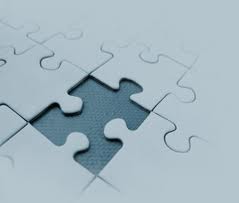 APPLICABILITY
The potential organizational barriers in applying the recommendations 
Cost implications of applying the recommendations
(requirements for more staff or new equipment , potential impact on resources)
key review criteria for monitoring and/or audit purposes
EDITORIAL INDEPENDENCE
EDITORIAL INDEPENDENCE
Interest of 
Funding body
Members
RESULTS OF THE CRITICAL APPRAISAL MEANING IN PRACTICE?
Is the purpose of the guideline clear?
Is the patient population to which the guideline applies similar to your own patients?
 Are the settings to which the guideline applies similar to the settings of your patients?
 Has the development process been systematic and rigorous?
 Is the guideline generally, and the recommendations in particular, clear?
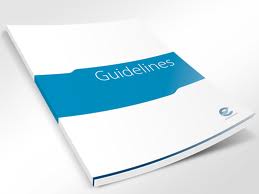 [Speaker Notes: Systematically  developed statements  that  assist  practitioner and patient decisions about appropriate  health for specific circumstances]
CLINICAL GUIDELINES
Systematically  developed statements  that  assist  practitioner and patient decisions about appropriate  health for specific circumstances